36-617: Applied Linear Models
Transformation of Variables
Brian Junker
132E Baker Hall
brian@stat.cmu.edu
9/12/2022
1
TexPoint fonts used in EMF. 
Read the TexPoint manual before you delete this box.: AAAAAAAAA
Announcements
Quiz 02 available at 5pm – due Tues at 7pm
HW02 – Due tonight at 11:59pm
Reading 
This week: Sheather Ch 6 (diagnostics & transformations)
(supplemental: ISLR 3.3.3; G&H Ch 4)
Next week: Sheather Ch 7 (variable selection)
(supplemental: ISLR Ch 6; G&H Ch 4)
HW 03 out on Canvas  
Due Mon 1159pm
9/12/2022
2
Outline
Quick Review of Casewise Diagnostic Plots
Transformations -- Why & How for X and Y
Aside: the approach I suggested in HW01 solutions
Substantive (investigator-driven) considerations
Variance Stabilization for Y
Box-Cox for X or Y: Fix distribution(s)
Inverse Response Plot for Y
Perspective and recommendations 
Aside: the approach I suggested in HW01 solutions
Can residual plots distinguish y(1) = b0 + b1x2 + e,vs. y(2) = (b0 + b1x + e)2 ?
9/12/2022
3
Casewise Diagnostics and Patterns
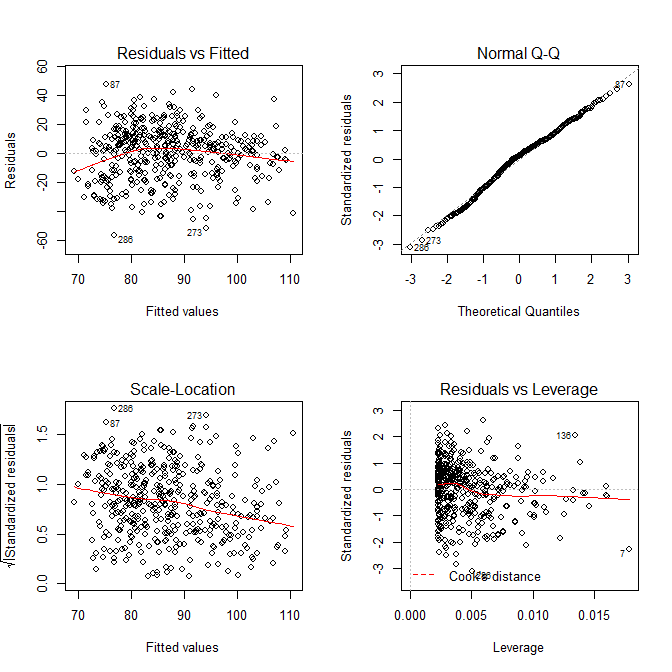 Mean zero?
Outliers?
Functional depen-dence on     ?
Normal?
Outliers?
Large enough sample?
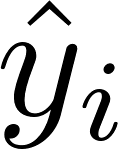 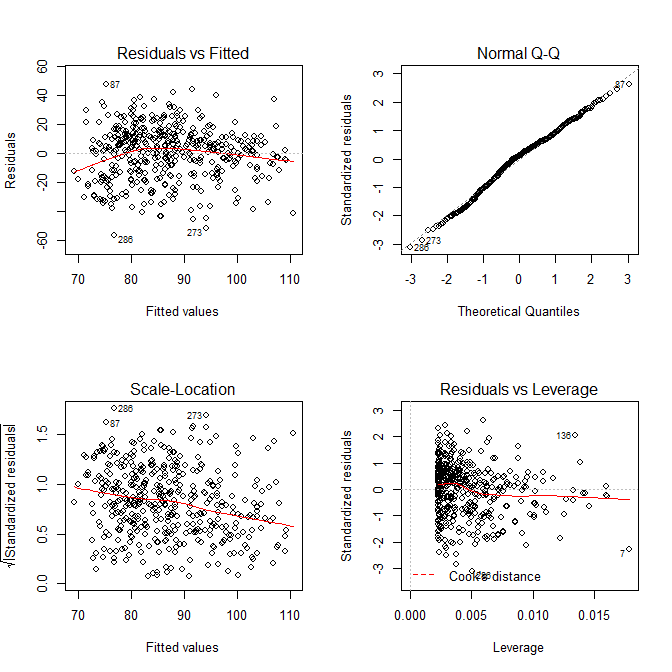 Constant variance?
Outliers?
Functional depen-dence on     ?
NE & SE corners:
High leverage
High std resid
Di > 0.5 or so?
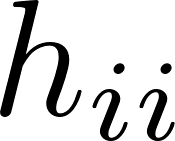 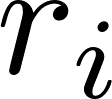 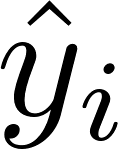 Generally these are conversation points
Could reveal things investigator cares about!
Otherwise, look for data collection/recording errors
Delete data only with a good justification!
9/12/2022
4
Transformations
Why to transform
Substantive (investigator-driven) reasons
Improving fit of data to modelling assumptions; makes formal (and informal) inference more valid
Why not to transform
Substantive (investigator-driven) reasons!
What to transform
X: often trying to reduce leverage; normality is an informal target
Y: really trying to improve distribution of       , but access is indirect
X and/or Y: linearity wrong; improve functional form y= f(x)  
How to transform
We will concentrate on power-function methods for now
Nonparametric function estimation (e.g. gam() in R) provides another approach
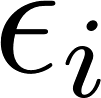 9/12/2022
5
Aside: Approach in HW01 Solutions
9/12/2022
6
Transformations of X
If X is discrete or a design variable, there is usually no sensible transformation to make!
If X is continuous, it has an (empirical) distribution.  We might want to transform X for any of three reasons
Substantive: we know Y is a nonlinear function of X, or we want a particular interpretation
Leverage: bring the (empirical) distribution of X closer to normality; reduces high-leverage points 
Functional: y = f(X) is not linear and we want to find a better functional form for f()
9/12/2022
7
Substantive Transformation of X
There might be substantive knowledge.  
E.g. in physics if Y is the intensity of an effect at distance X, often an inverse-square law applies, so we might replace X with X’ = 1/X2.

A better interpretation might be available 	
Recenter X so that the intercept      is interpretable
Rescale X to change units of slope      (e.g. to SD’s of X)

Percent change in X matters more than additive change: logarithms…
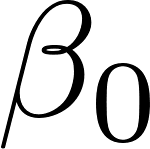 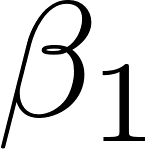 9/12/2022
8
A Substantive reason for log transform: effect of percent change
For the model                              :


For the model                                       :



(0.01)     is the change in E[y] for a 1% change in x
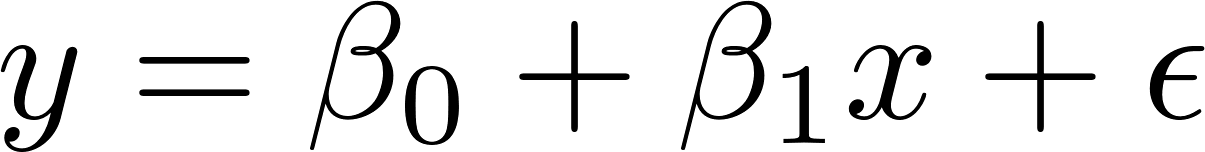 We consider a small change in x, instead of a 1 unit change
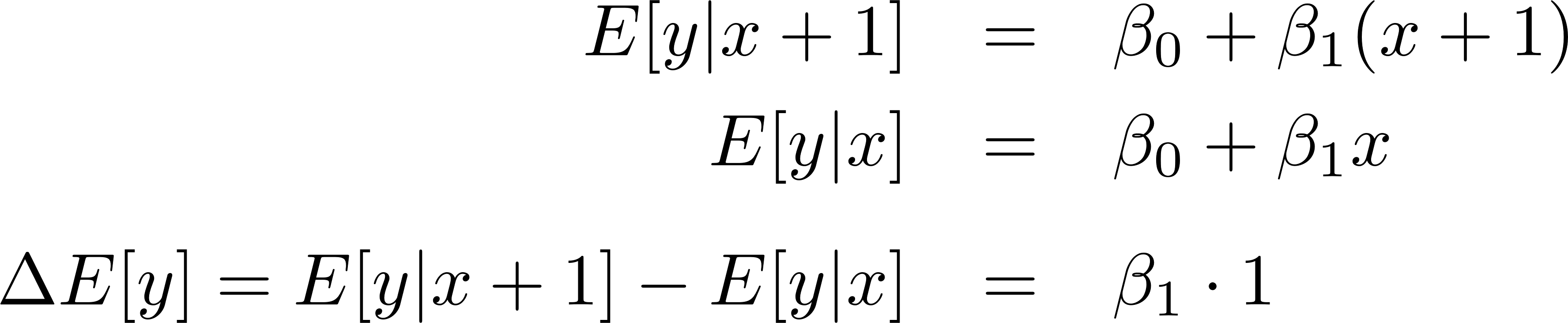 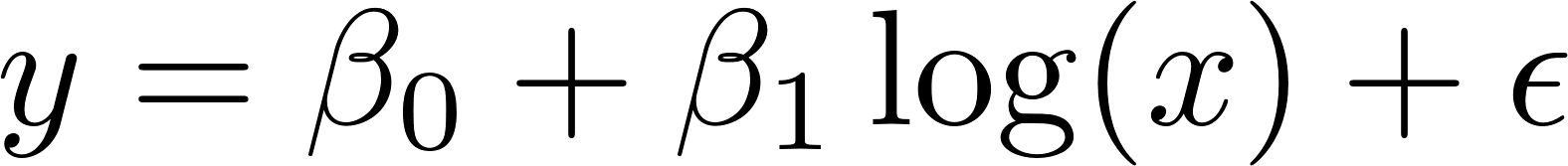 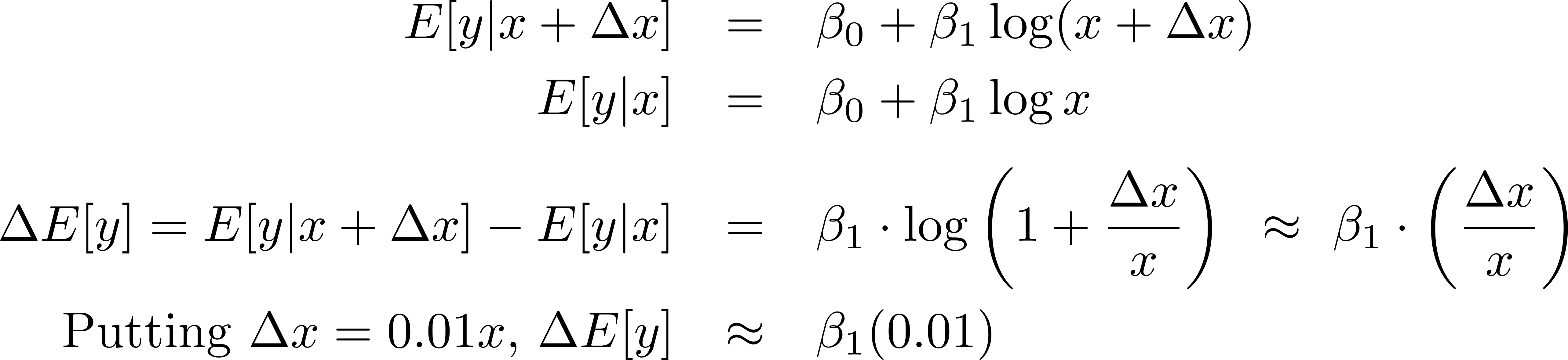 (*)
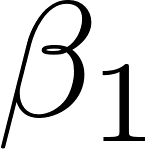 9/12/2022
9
(*) Since log(1+x) = x – x2/2 +/- … (Taylor series)
See also “log xform and percent interpretation.pdf”
Reducing leverage – power transforms
In regression, we are conditioning on X:so “officially” the distribution of X doesn’t matter
However, if the (empirical) distribution of X is skewed, many X’s will have high leverage.  
Helps to make empirical distribution of X more symmetric – pull tails in
If X is skewed left (long left tail), Xl, l>1, pulls in tail
If X is skewed right (long right tail), Xl, l <1, pulls in tail
Since                                , useful to think “x0 = log(x)”
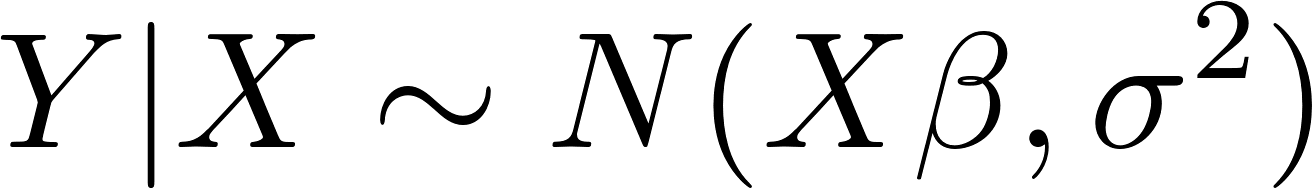 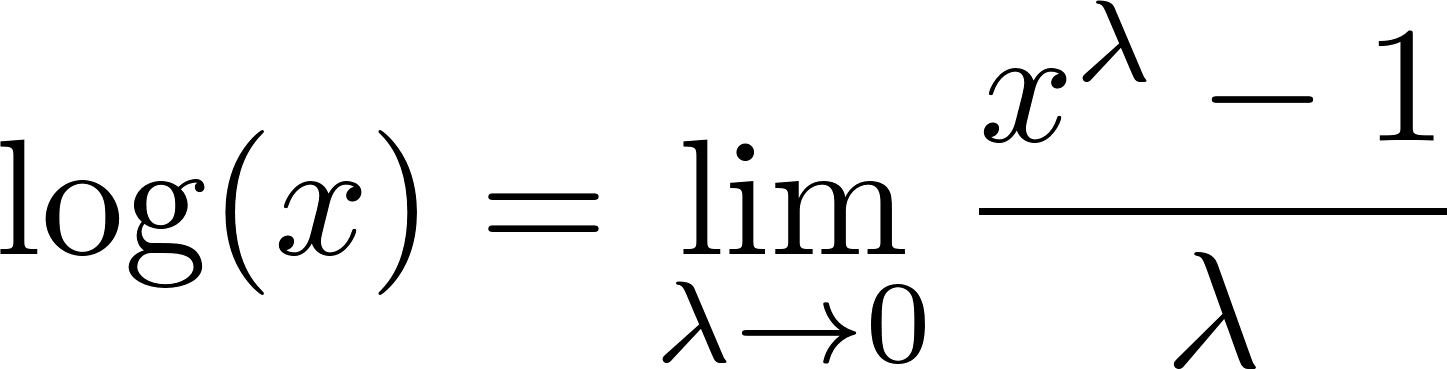 9/12/2022
10
Aside: Reminder of distribution shapes
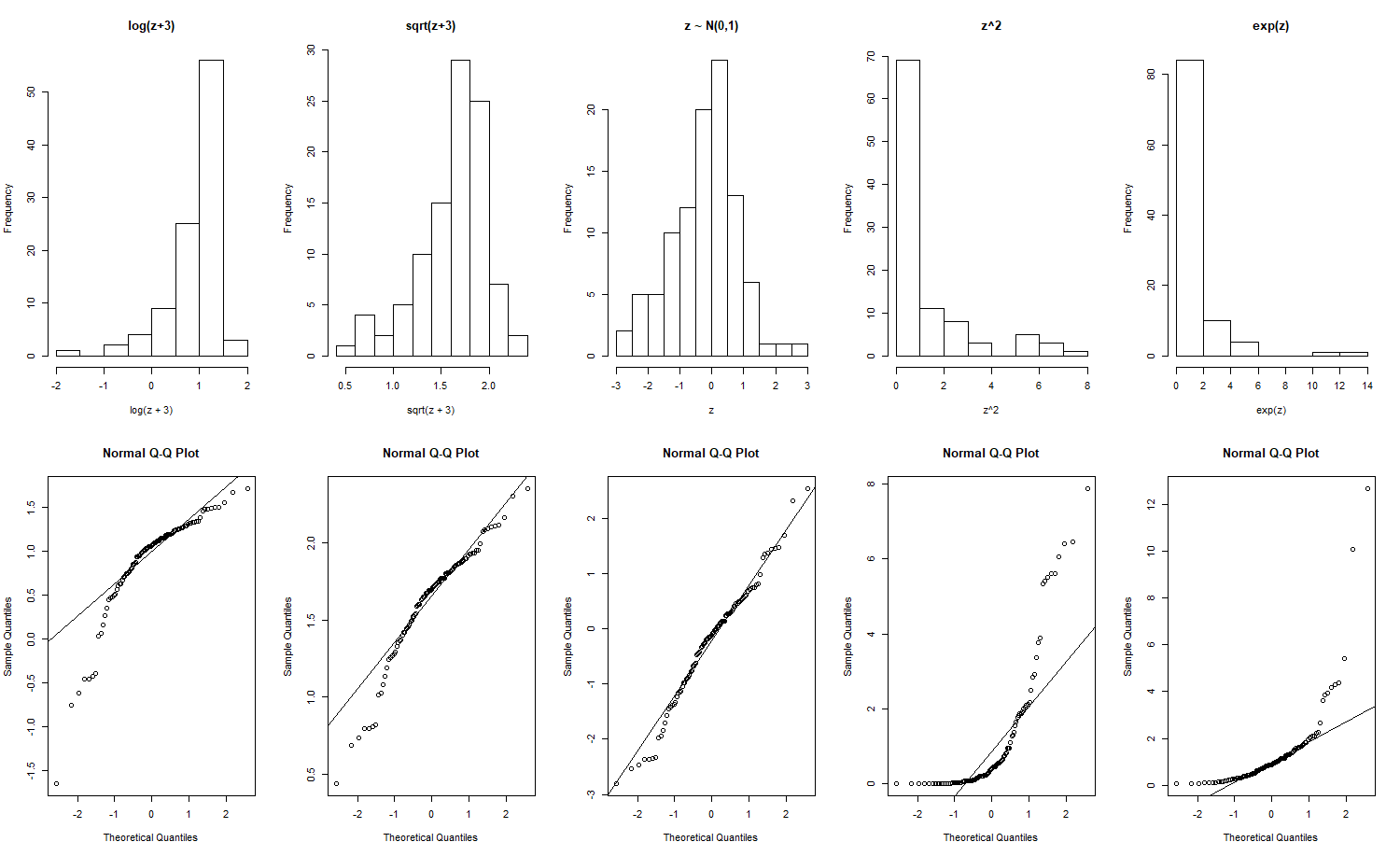 Short right tail
Long right tail
Short left tail
Long left tail
Transform back
to symmetry:
?                     ?                     ?                     ?                    ?
9/12/2022
11
Effect of positive & negative powers: l Î (-2,-1,-1/2, -1/4, 0*, 1/4, 1/2, 1, 2)
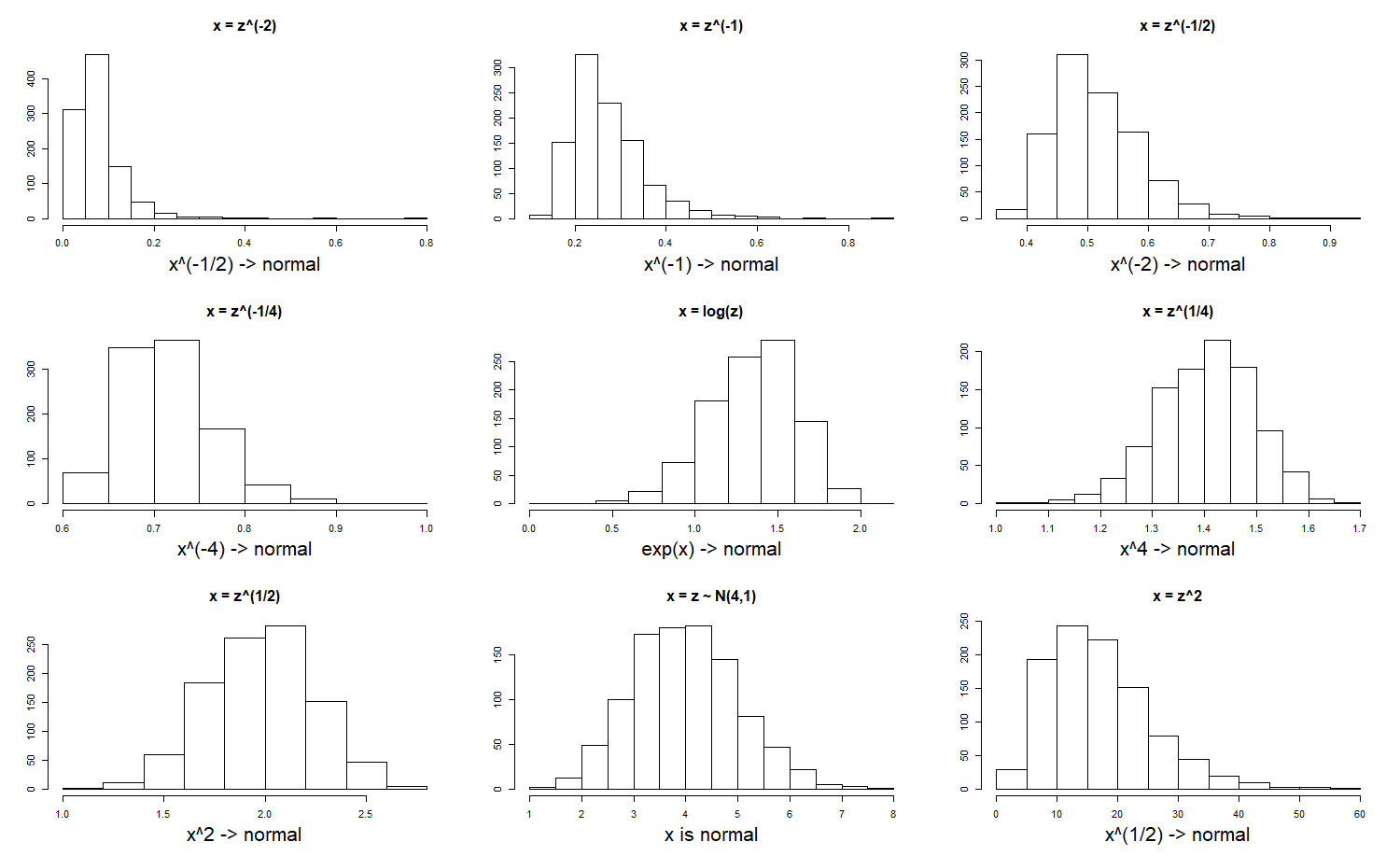 9/12/2022
12
Reducing Leverage: Powers of X
Check for symmetry after trying simple powers
More formally, try to maximize likelihood


Box-Cox: Likelihood simplifies if  we replace       with


Usually suggests awkward values (l = 0.33453) that should be “rounded” to a simpler power (l = 1/3)
x is assumed to be positive!
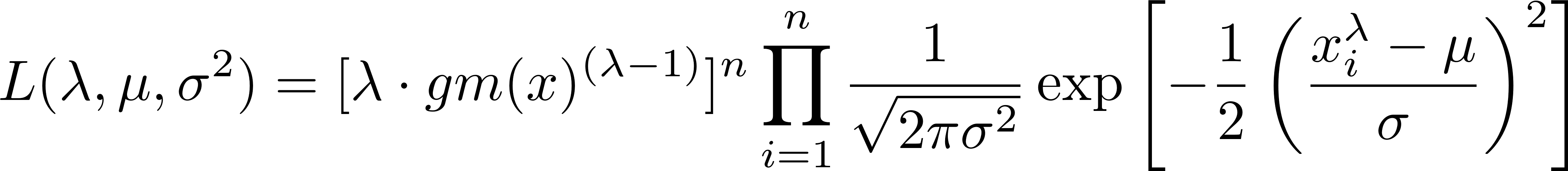 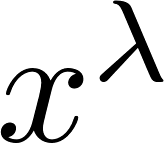 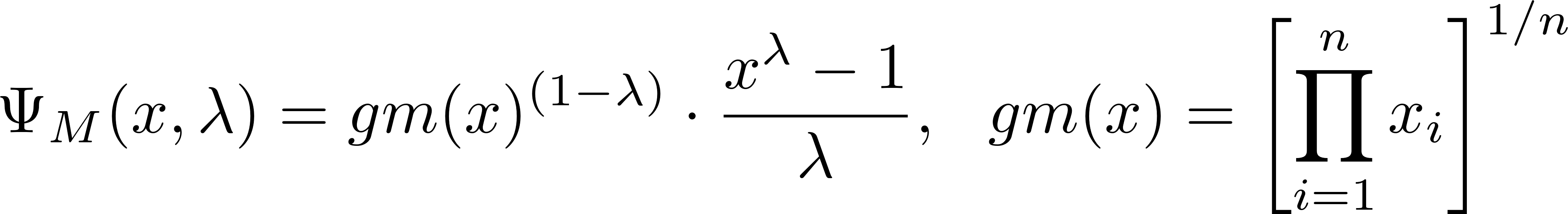 9/12/2022
13
Implementing Box-Cox for X in R
library(car) (“Companion to Applied Regression(*)”)
boxCox(): show Box-Cox likelihood as a function of l (“profile likelihood”)
powerTransform(): compute optimal l using the Box-Cox likelihood
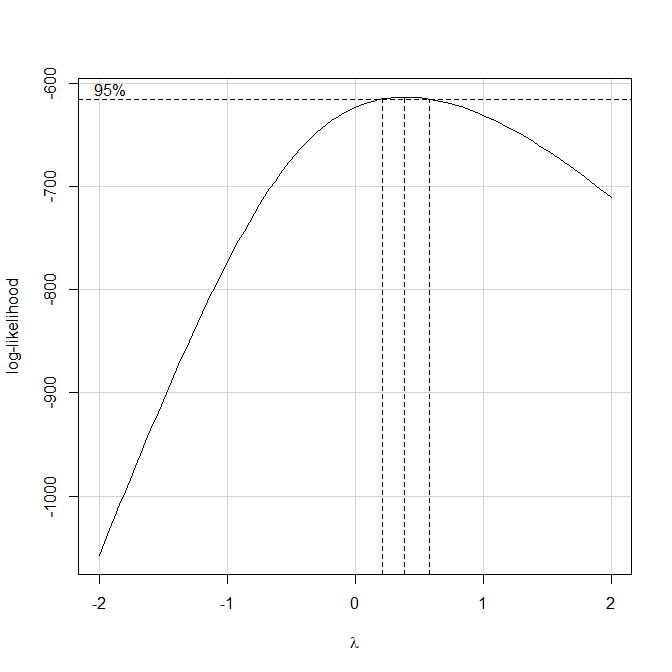 > z <- rnorm(100,4,1)
> x <- z^3
> boxCox(x~1)
> powerTransform(x~1)
Estimated transformation parameter 
       x 
0.390494
9/12/2022
14
(*) for Weissberg’s Applied Linear Regression text.
Functional: y = f(x) is not linear
We can replace with
This is also a good idea…

N.b., model (2) still assumes equal additive errors!
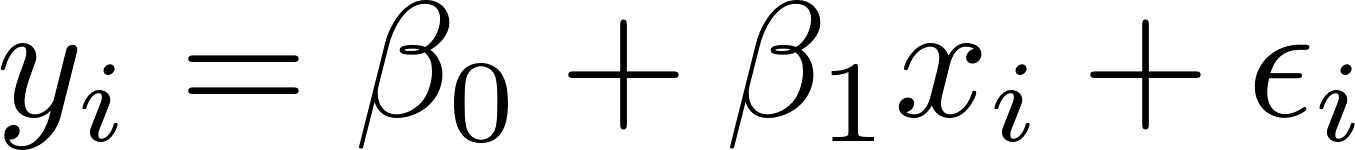 (1)
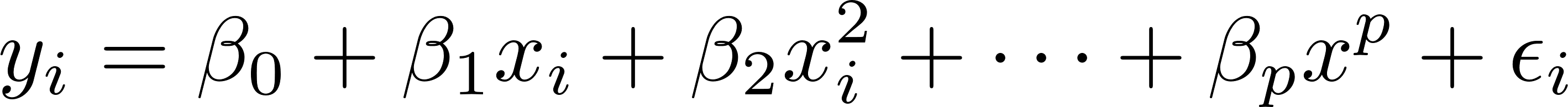 (2)
9/12/2022
15
Transformations of Y
We might want to transform Y for any of three reasons:
Substantive: we know Y is a nonlinear function of X, or we want a particular interpretation
Improve residuals: bring the (empirical) distribution of ei closer to normality; makes inferences more valid 
Functional: y = f(X) is not linear and we want to find a better functional form for f()
9/12/2022
16
Substantive Transformation of Y
There might be substantive knowledge.  
If we know 0< Y<100 (e.g. a test or hw score) we may need to transform Y before building a linear predictor for it:  e.g. replace Y with log[Y/(100-Y)] ….
Percent change in Y :
For                                     , let                       ,  then 




                 = expected pct change in y per unit change in
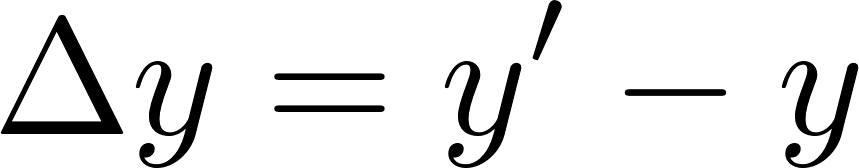 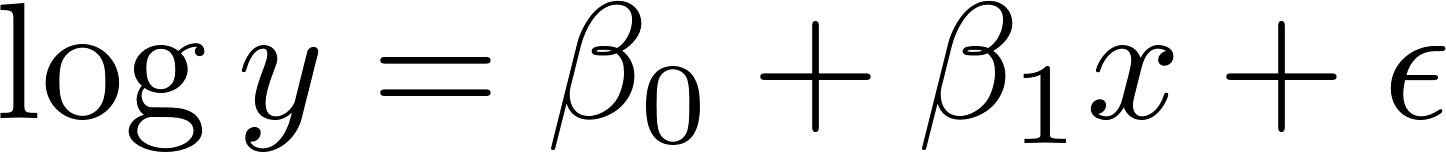 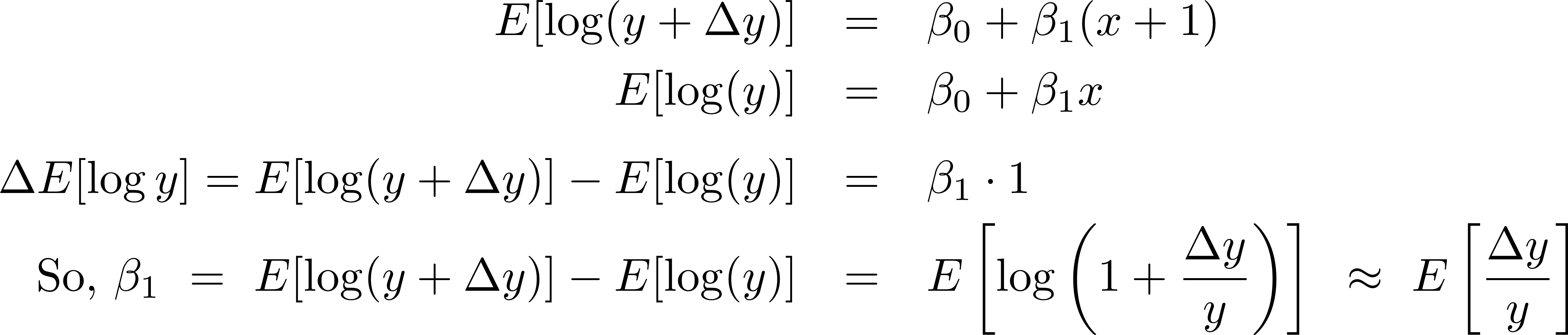 (*)
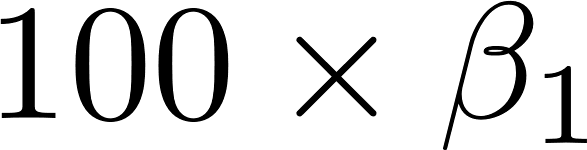 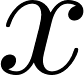 9/12/2022
17
(*) Since log(1+x) = x – x2/2 +/- … (Taylor series)
See also “log xform and percent interpretation.pdf”
Improve Error (residual) Distribution
We want to replacewith to improve the distribution of         (or        ).
Can do “by hand” or by applying Box-Cox toagain, replace        with                   …
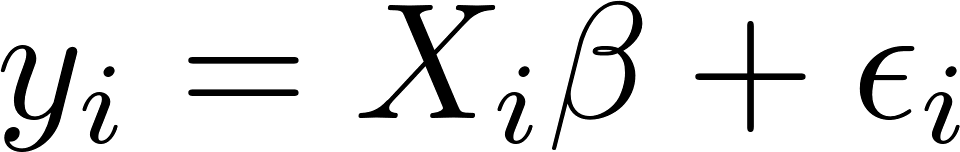 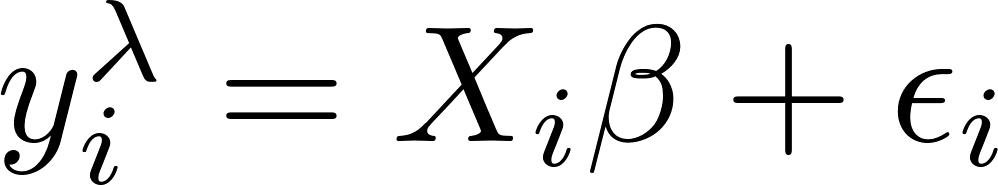 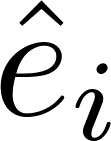 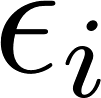 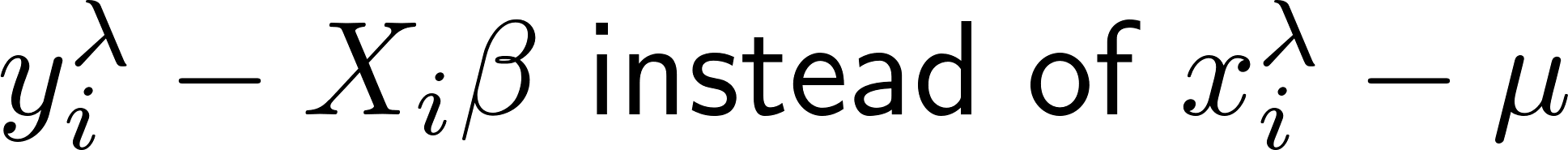 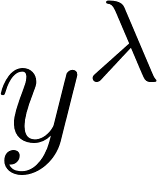 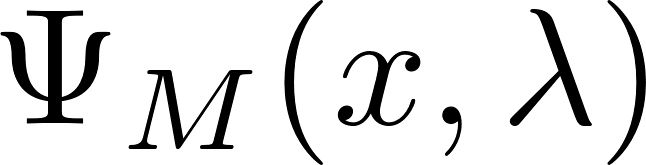 9/12/2022
18
Implementing Box-Cox for Y in R
library(car) (“Companion to Applied Regression”)
boxCox(): show Box-Cox likelihood as a function of l (“profile likelihood”)
powerTransform(): compute optimal l using the Box-Cox likelihood
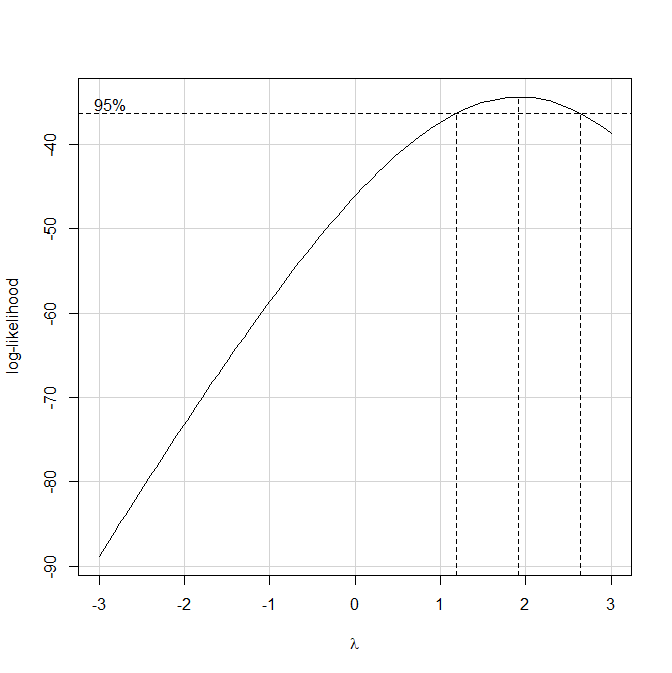 > z <- rnorm(100,4,1)
> y <- (1 + 3*z + rnorm(100,0,.25))^(1/2)
> lm.1 <-  lm(y ~ z)
> boxCox(lm.1,lambda=seq(-3,3,.1))
> powerTransform(lm.1)
Estimated transformation parameter 
      Y1 
1.922959
9/12/2022
19
Improve Error (residual) Distribution: Variance-stabilizing Transformations
Suppose E[Y] = m, and Var(Y) = h(m).  We want a transformation Y*=g(Y) such that Var(Y*)=Const
Taylor’s Theorem says
Therefore 

We want this to be constant, i.e.
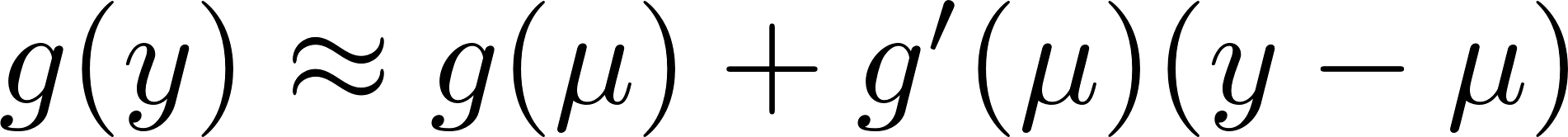 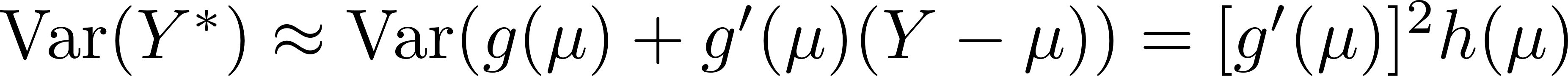 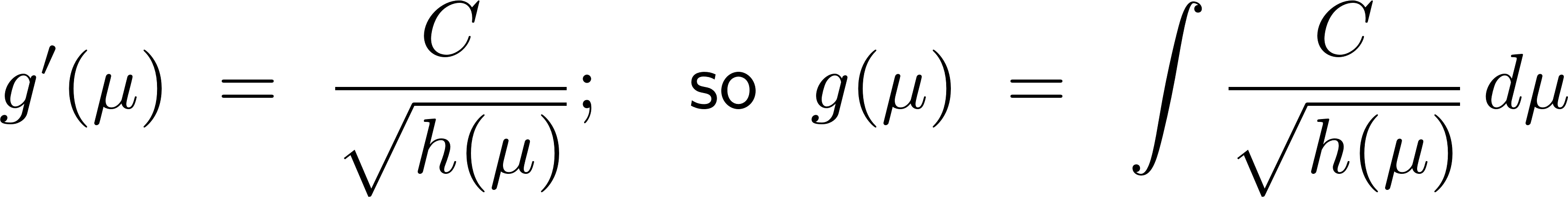 9/12/2022
20
Variance-Stabilizing Transform Example
If Y ~ Poiss(m), then we know E[Y]=m and Var(Y)=m
So h(m)=m, and 


Therefore                      will have approximately constant variance (not depending on E[Y]).
Nonconstant variance in a scale-location plot         consider a variance-stabilizing transformation.
“is proportional to”
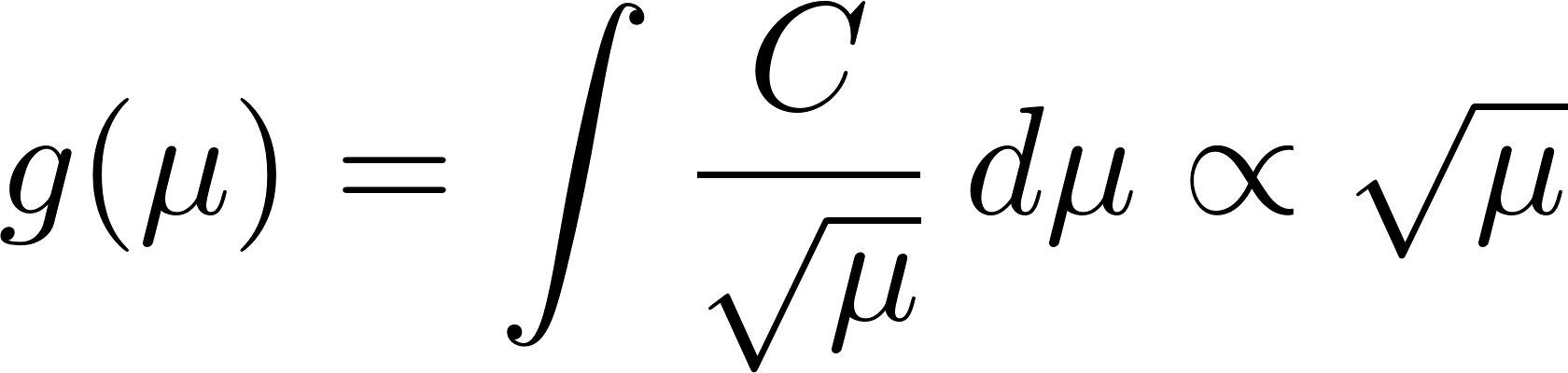 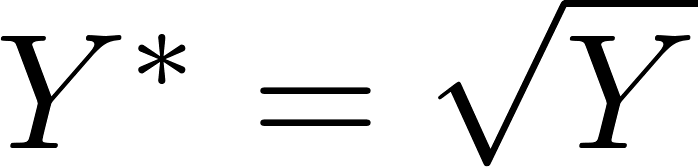 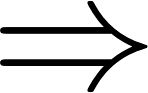 9/12/2022
21
Functional form of Y: Inverse Response Plot
Suppose then of course

It turns out1 that if x has an elliptically symmetric distribution, then g can be estimated from a plot of      vs     , where       are predicted values from
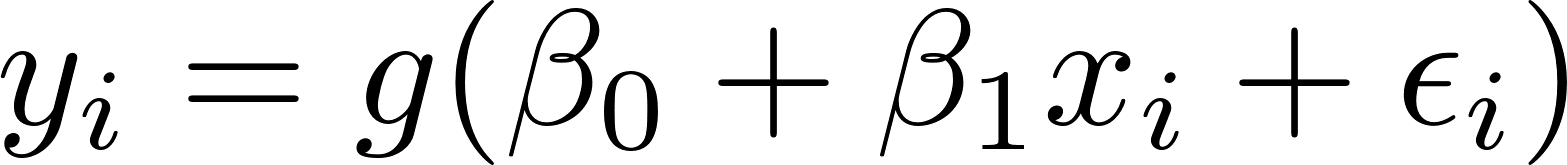 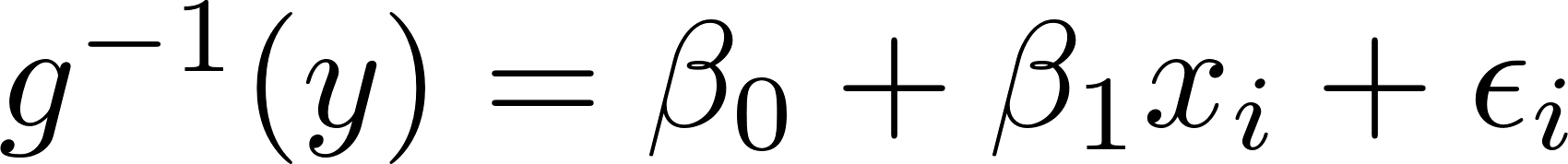 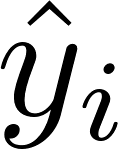 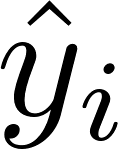 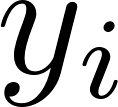 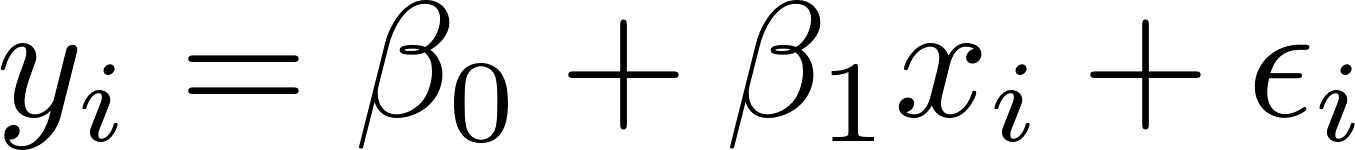 9/12/2022
22
1Li and Duan (1989), Cook and Weisberg (1994)
Implementing Inverse Response Plots In R
library(car) (“Companion to Applied Regression”)
invResPlot(): show inverse response plot (     vs.    ) and calculate the power      for        by nonlinear least-squares(*)
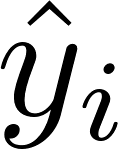 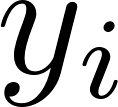 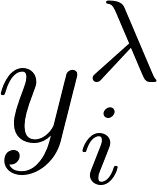 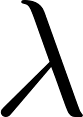 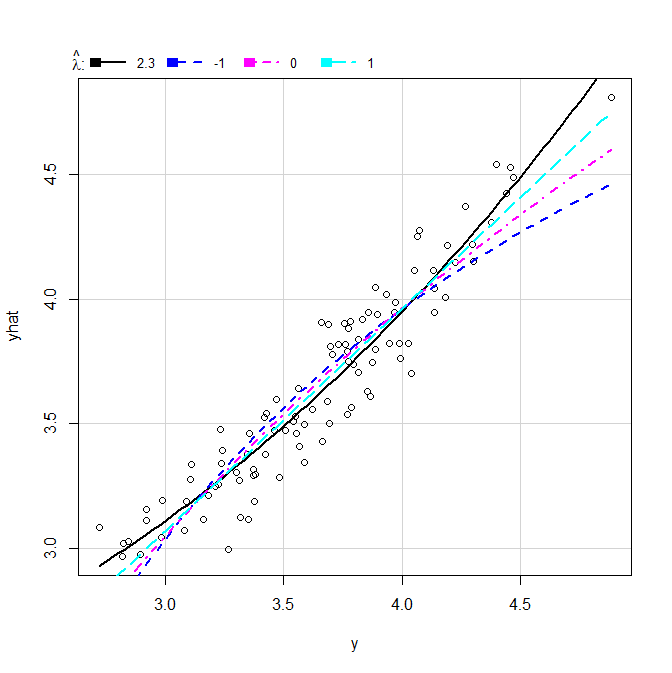 > z <- rnorm(100,4,1)
> y <- (1 + 3*z + rnorm(100,0,.25))^(1/2)
> lm.1 <-  lm(y ~ z)
> invResPlot(lm.1)
 lambda      RSS
1  2.300377 1.711786
2 -1.000000 2.711177
3  0.000000 2.211967
4  1.000000 1.874950
y’ = y^(2.3)
y’ = 1/y
y’ = log(y)
y’ = y
(*) Specify particular lamdas to try with
   the lambda=c(…) argument.
9/12/2022
23
Perspectives and Recommendations
Substantive (investigator-driven) considerations always come first
Power transforms of X to reduce leverage &Power transforms of Y to improve distribution of
By hand, or Box-Cox rounded to a simple power
Inverse response plot for power transform of Y
Visually appealing, but Box-Cox probably better (directly addresses distribution of      )
There does not always exist a “perfect” transform!
Transform for fcn form – depends on resid. plots!
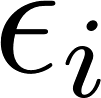 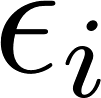 9/12/2022
24
Aside: Approach in HW01 Solutions
9/12/2022
25
Can residual plots distinguish y(1) = b0 + b1x2 + e,vs. y(2) = (b0 + b1x + e)2 ?
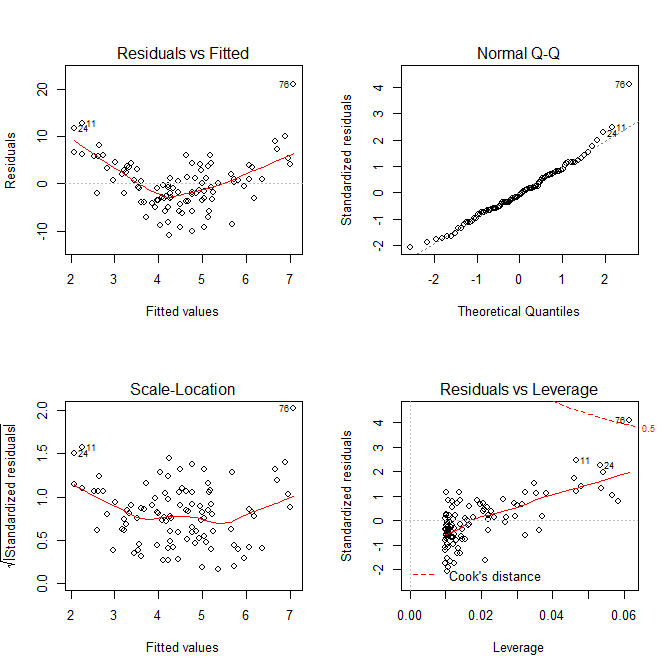 x <- rnorm(100,0,1)
y1 <- 1 + 3*x^2 + rnorm(100,0,4)
y2 <- (1 + 3*x + rnorm(100,0,4))^2
lm.1 <- lm(y1~x)
lm.2 <- lm(y2~x)
par(mfrow=c(2,2))
plot(x,y1); abline(lm.1)
plot(x,y2); abline(lm.2)
par(mfrow=c(2,2))
plot(lm.1)
plot(lm.2)
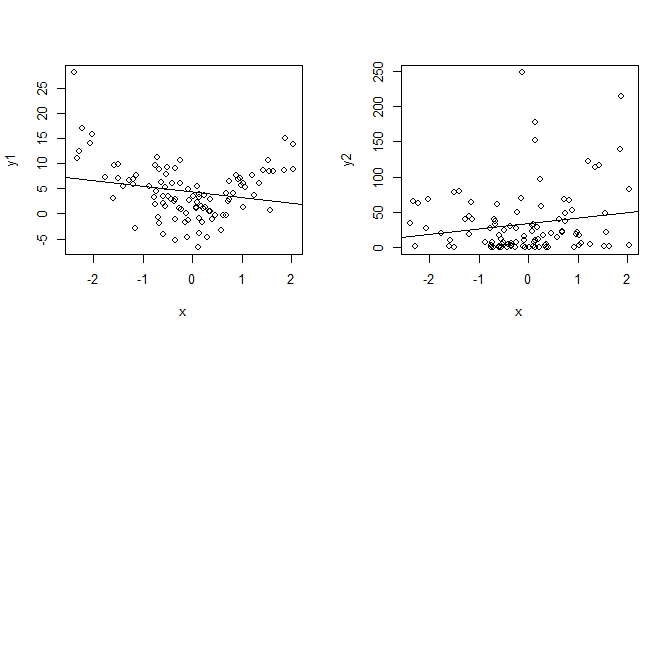 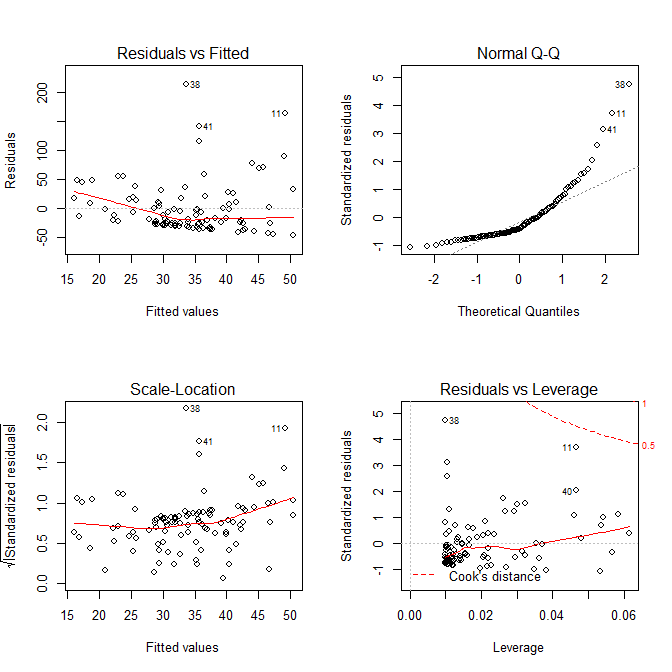 9/12/2022
26
Outline
Quick Review of Casewise Diagnostic Plots
Transformations -- Why & How for X and Y
Aside: the approach I suggested in HW01 solutions
Substantive (investigator-driven) considerations
Variance Stabilization for Y
Box-Cox for X or Y: Fix distribution(s)
Inverse Response Plot for Y
Perspective and recommendations 
Aside: the approach I suggested in HW01 solutions
Can residual plots distinguish y(1) = b0 + b1x2 + e,vs. y(2) = (b0 + b1x + e)2 ?
9/12/2022
27